MODIS/VIIRS Surface Reflectance Maintenance and Long Term Continuity
NIR, analysis over BELMANIP (ref Aqua)
VIIRS is cross-calibrated with MODIS to ensure optimal consistency using Aqua (NIR), Deep Convective Clouds (VIS) and Sunglint (SWIR)
MODIS SR Product suite (Aqua/Terra)
Collection 6.1 
Bands 1 through 7 (0.47mic-2.13mic)
Level2, 2G,3 250m, 500m, 0.05 deg.
Daily, 8 days
Status and Updates:
MODIS SR collection 6 ( LaSRC: Land Surface Reflectance Code) is the basis for a variety of SR product (VIIRS, AVHRR, Landsat, Sentinel 2) assuring consistency and traceability in the SR products from multiple satellites/instruments.
Validation stage IV (AERONET) and BELMANIP ananlysis is on-going. ACIX-I-II (Landsat 8/ S2) is completed, ACIX-III,CMIX-II starting in June 2022
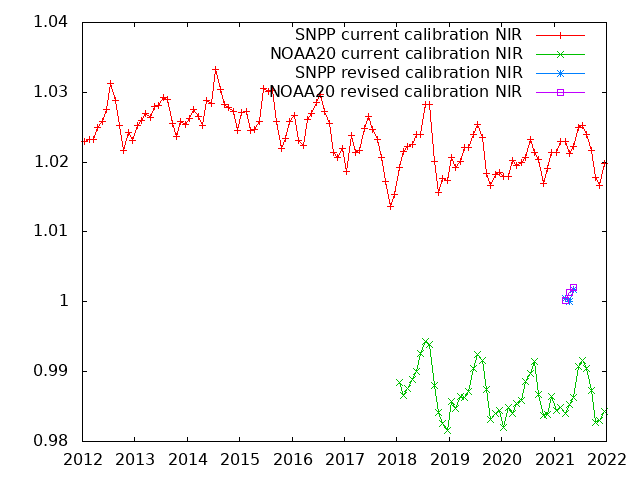 Results of SIPS 
(3 months test)
Red, analysis over BELMANIP (ref Aqua)
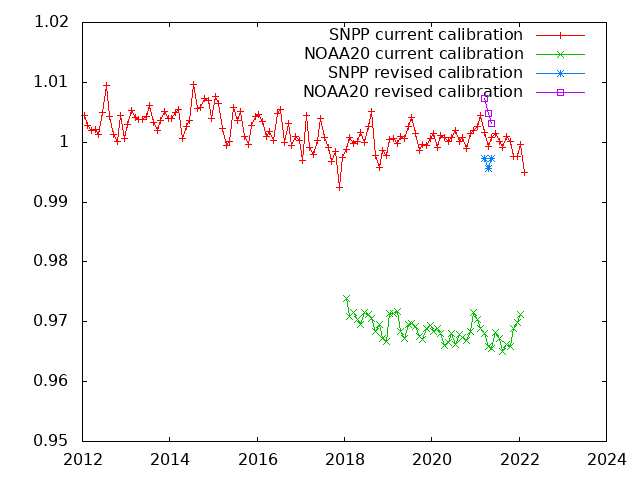 VIIRS SR Product suite (SNPP/NOAA20)
Collection 1
Bands M1-M11, I1-I3 (0.42mic-2.25mic)  
375m, 500m,750m,1km, 0.05 deg.
Daily, 8 days
Status and Updates:
Adapted from MODIS LaSRC (Land Surface Reflectance Code)
Validation stage IV (AERONET) and cross-comparison with MODIS is on-going (BELMANIP).
Consistency with NOAA products is being work in collaboration with  NOAA/STAR team.
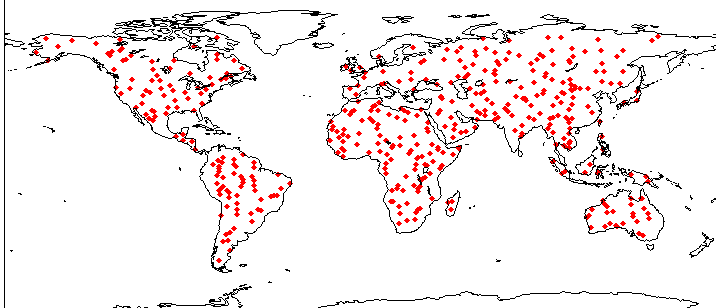 M5,I1 were combined to spectrally match Aqua band 1
BELMANIP SITES
Eric Vermote NASA/GSFC
Beyond Terra MODIS…
Sentinel 3 official ESA SR versus Terra (APU) Aug 2020
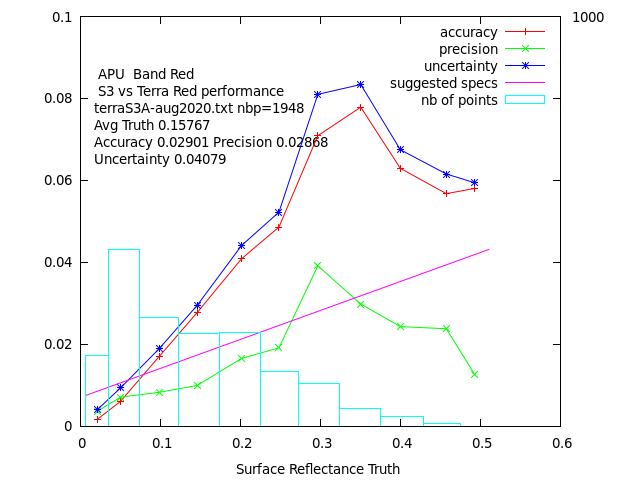 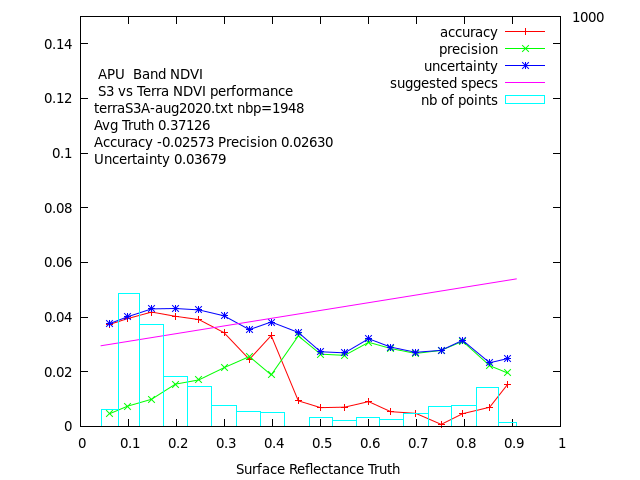 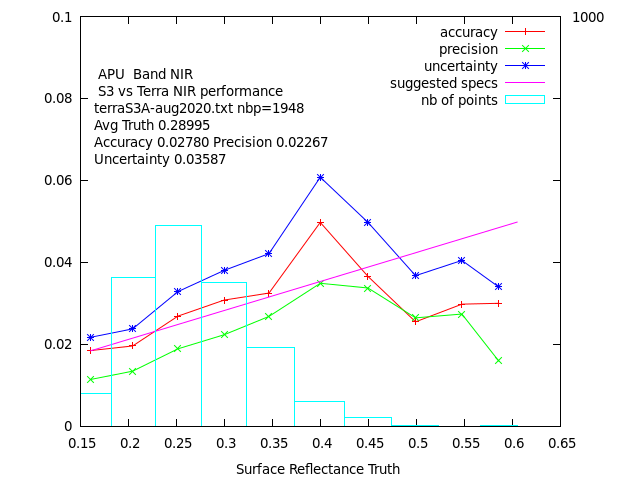 Sentinel 3 Synergy (OLCI/SLSTR) 10:00am orbit
Covers MODIS spectral range including thermal (cloud screening)
Spatial resolution from 300m to 1km
S3A (2016), S3B(2018), S3C,D (TBL), S3-NG (planned)
Level 1,2 archive in MODAPS
Status and Updates:
Evaluation of L2 (surface reflectance) official ESA product shows room for improvement.
Development of a simple LaSRC prototype on the Level1 data shows promising results.
We are part of the ESA  Expert working group on S3-NG
Sentinel 3 prototype LaSRC style SR versus Terra (APU) Aug 2020
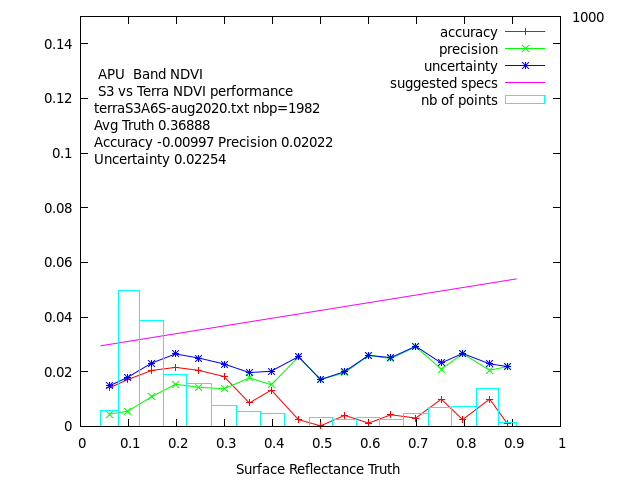 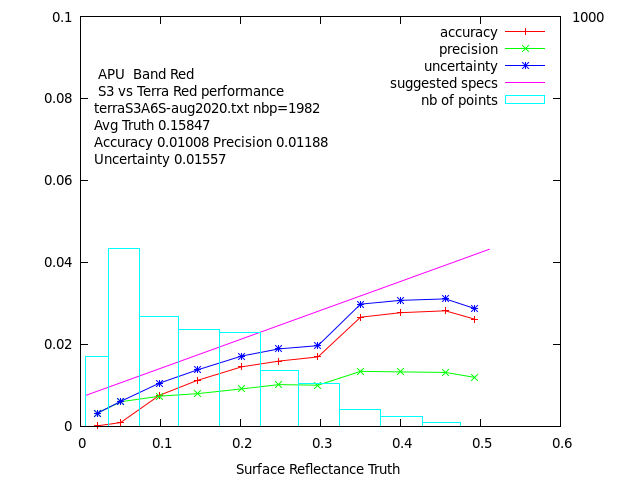 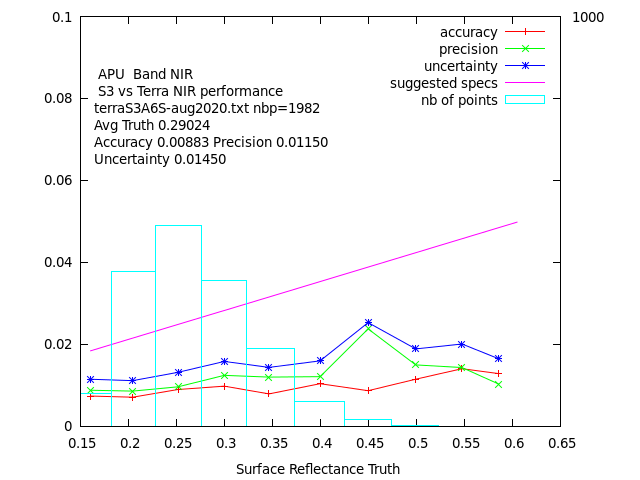 Eric Vermote NASA/GSFC